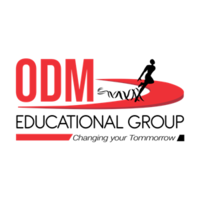 WELCOME TO ON LINE CLASS
CLASS-UKG
SUBJECT-MATHS
TOPIC- NUMBER AND NUMBER 
             NAMES 21-50
Let’s recap the number names 21 to 50:
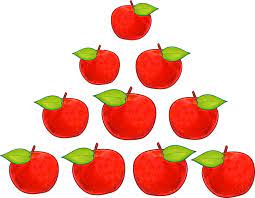 10
Ten
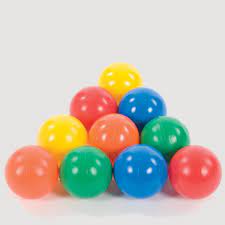 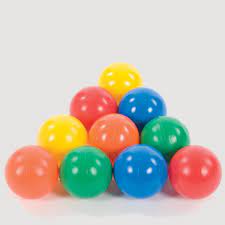 20
Twenty
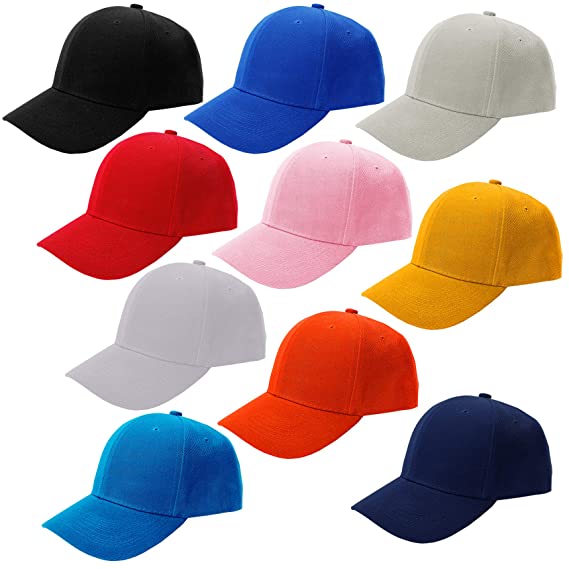 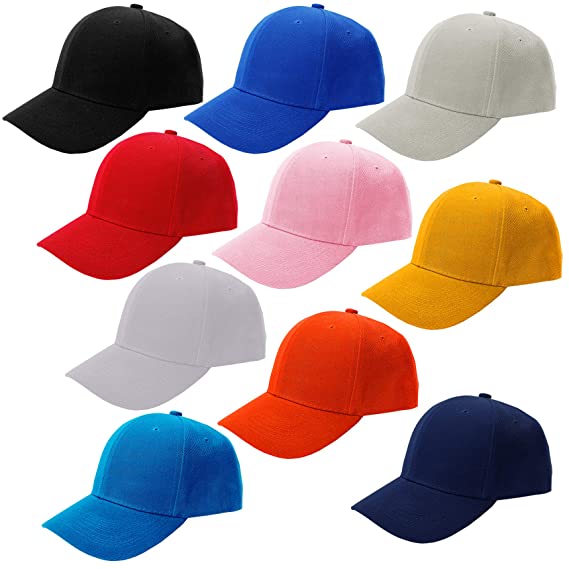 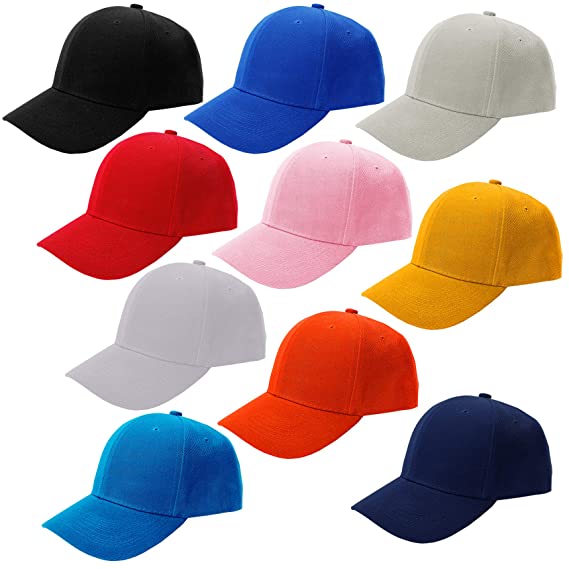 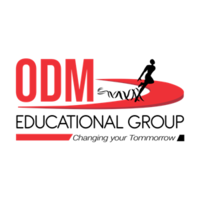 30
Thirty
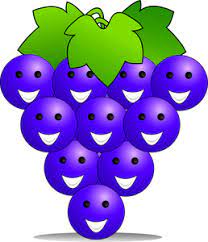 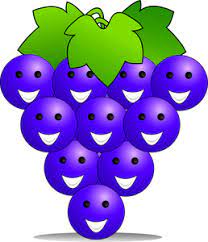 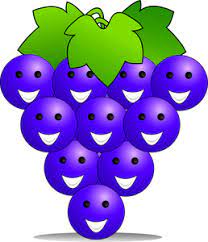 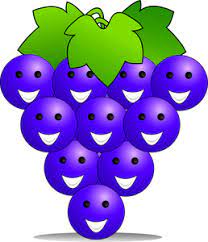 40
Forty
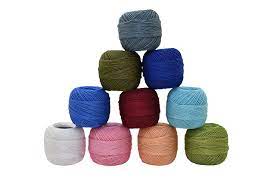 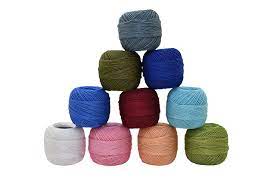 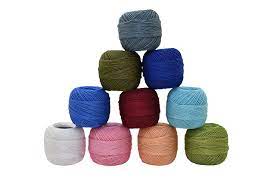 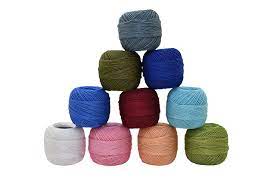 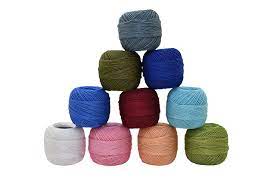 50
Fifty
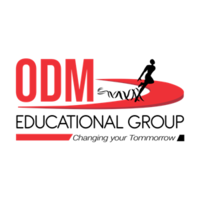 Fill in the missing letters and say the correct number:
y
Th__rt__s__ve__
e
n
i
37
27
e
t
i
Tw__nt__e__gh__
28
y
18
39
o
49
y
i
n
F__rt__n__ __e
h
i
y
e
33
T__ __rt__t__re__
23
h
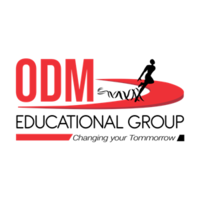 i
50
t
F__f__y
40
Fill in the missing numbers:
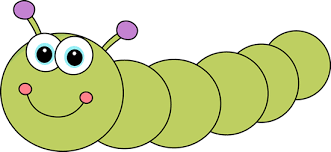 37
36
35
33
34
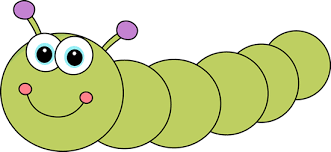 46
45
44
43
42
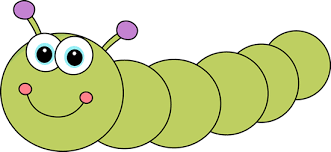 34
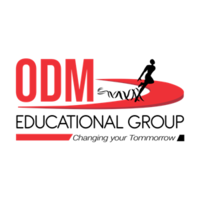 33
32
30
31
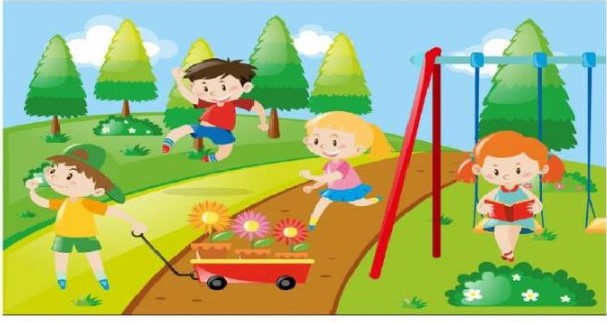 Find and circle the hidden numbers
49
34
28
44
47
43
23
21
20
40
42
26
27
29
22
36
37
35
45
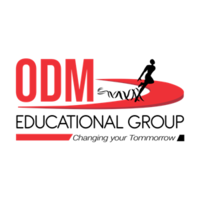 50
30
Class assignment:
19/7/21
Fill in the missing letters and write the correct number in the given boxes:
Th__rt__n__ n__
F__rt__e__ g__t
Th__rt__ __ n
Tw__nt__t__ r__ __
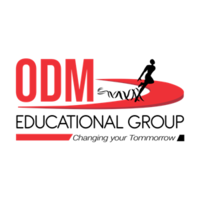 Fo__t__ f__ v__
THANKING YOU
ODM EDUCATIONAL GROUP